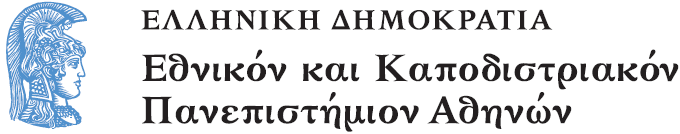 Το Εικονογραφημένο Βιβλίο στην Προσχολική Εκπαίδευση
Ενότητα 4.1: Ζωγραφική και Εικονογραφημένο Βιβλίο

Αγγελική Γιαννικοπούλου
Τμήμα Εκπαίδευσης και Αγωγής στην Προσχολική Ηλικία (ΤΕΑΠΗ)
Διδακτική Πρακτική
Διδακτική πρακτική: 
Θωμαΐς Παλάντζα – Βλαχάκη, 
Αικατερίνη Φρονιμάκη.
Βιβλίο: Jeffers, Oliver. Αυτό το ελάφι είναι δικό μου / Oliver Jeffers · μετάφραση Φίλιππος Μανδηλαράς. - 1η έκδ. - Αθήνα: Ίκαρος, 2013.
Θέμα: Ο ζωγράφος  Dzigurski. Κατανόηση της έννοιας του τοπίου.
[1]
Λίγα λόγια για το βιβλίο
Το παιδικό αυτό βιβλίο μιλάει για την ιδιοκτησία και οι δύο ήρωες του είναι ένα παιδάκι, ο Γουίλι και ένα ελάφι, ο Μαρσέλ. Αν και ο Γουίλι θεωρεί ότι το ελάφι του ανήκει, στο τέλος της ιστορίας διαπιστώνει ότι αυτό δεν ισχύει. 
Επιλέχθηκε το συγκεκριμένο βιβλίο καθώς έχουν χρησιμοποιηθεί αυτούσια τα τοπία του ζωγράφου Alexander Dzigurski και έχουν τοποθετηθεί επάνω οι ήρωες που έχουν σχεδιαστεί από τον συγγραφέα Oliver Jeffers.
Ανάγνωση του βιβλίου
Δυο στυλ εικονογράφησης (1/2)
Ζητήθηκε από τα παιδιά να παρατηρήσουν περισσότερο τις εικόνες του.
Εντοπίσαμε τη διαφορά ανάμεσα στον τρόπο που έχει γίνει το σκηνικό και στον τρόπο που έχουν αποδοθεί οι φιγούρες των πρωταγωνιστών.
[2]
Δύο στυλ εικονογράφησης (2/2)
Τότε δόθηκε η αφορμή να εξηγηθεί ότι ο εικονογράφος έχει χρησιμοποιήσει αυτούσιους τους πίνακες του Dzigurski τοποθετώντας πάνω σε αυτούς τους χαρακτήρες που ζωγράφισε εκείνος.
[3]
Οι πίνακες του ζωγράφου
Τα παιδιά προσπάθησαν να ταυτοποιήσουν τους πίνακες του ζωγράφου που προβάλλονταν στον προτζέκτορα της τάξης με τα σκηνικό στις εικόνες του βιβλίου.
[1]
Μέσα στον πίνακα
Σε εκτύπωση του τοπίου του εξωφύλλου τα παιδιά κόλλησαν τις φωτογραφίες τους. 
Τελικά βρέθηκαν μέσα στον πίνακα και ως εκ τούτου μέσα σε μια καινούργια ιστορία.
Το εξώφυλλο ενός καινούργιου βιβλίου
Χρηματοδότηση
Το παρόν εκπαιδευτικό υλικό έχει αναπτυχθεί στo πλαίσιo του εκπαιδευτικού έργου του διδάσκοντα.
Το έργο «Ανοικτά Ακαδημαϊκά Μαθήματα στο Πανεπιστήμιο Αθηνών» έχει χρηματοδοτήσει μόνο την αναδιαμόρφωση του εκπαιδευτικού υλικού. 
Το έργο υλοποιείται στο πλαίσιο του Επιχειρησιακού Προγράμματος «Εκπαίδευση και Δια Βίου Μάθηση» και συγχρηματοδοτείται από την Ευρωπαϊκή Ένωση (Ευρωπαϊκό Κοινωνικό Ταμείο) και από εθνικούς πόρους.
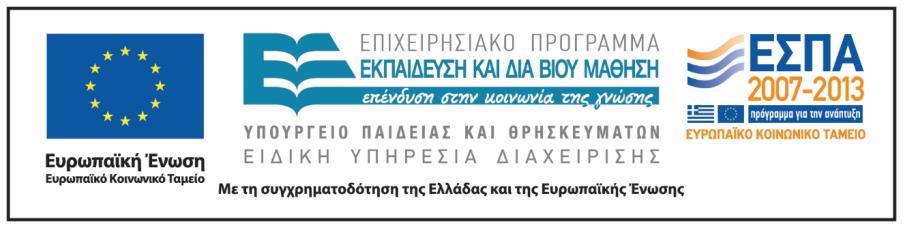 Σημειώματα
Σημείωμα Ιστορικού Εκδόσεων Έργου
Το παρόν έργο αποτελεί την έκδοση 1.0.
Σημείωμα Αναφοράς
Copyright Εθνικόν και Καποδιστριακόν Πανεπιστήμιον Αθηνών, Αγγελική Γιαννικοπούλου 2016. Θωμαΐς Παλάντζα – Βλαχάκη,  Αικατερίνη Φρονιμάκη, Αγγελική Γιαννικοπούλου. «Το Εικονογραφημένο Βιβλίο στην Προσχολική Εκπαίδευση. Ζωγραφική και Εικονογραφημένο Βιβλίο. Αυτό το ελάφι είναι δικό μου». Έκδοση: 1.0. Αθήνα 2016. Διαθέσιμο από τη δικτυακή διεύθυνση: http://opencourses.uoa.gr/courses/ECD5/.
Σημείωμα Αδειοδότησης
Το παρόν υλικό διατίθεται με τους όρους της άδειας χρήσης Creative Commons Αναφορά, Μη Εμπορική Χρήση Παρόμοια Διανομή 4.0 [1] ή μεταγενέστερη, Διεθνής Έκδοση.   Εξαιρούνται τα αυτοτελή έργα τρίτων π.χ. φωτογραφίες, διαγράμματα κ.λ.π.,  τα οποία εμπεριέχονται σε αυτό και τα οποία αναφέρονται μαζί με τους όρους χρήσης τους στο «Σημείωμα Χρήσης Έργων Τρίτων».
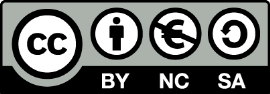 [1] http://creativecommons.org/licenses/by-nc-sa/4.0/ 

Ως Μη Εμπορική ορίζεται η χρήση:
που δεν περιλαμβάνει άμεσο ή έμμεσο οικονομικό όφελος από την χρήση του έργου, για το διανομέα του έργου και αδειοδόχο
που δεν περιλαμβάνει οικονομική συναλλαγή ως προϋπόθεση για τη χρήση ή πρόσβαση στο έργο
που δεν προσπορίζει στο διανομέα του έργου και αδειοδόχο έμμεσο οικονομικό όφελος (π.χ. διαφημίσεις) από την προβολή του έργου σε διαδικτυακό τόπο

Ο δικαιούχος μπορεί να παρέχει στον αδειοδόχο ξεχωριστή άδεια να χρησιμοποιεί το έργο για εμπορική χρήση, εφόσον αυτό του ζητηθεί.
Διατήρηση Σημειωμάτων
Οποιαδήποτε αναπαραγωγή ή διασκευή του υλικού θα πρέπει να συμπεριλαμβάνει:
το Σημείωμα Αναφοράς,
το Σημείωμα Αδειοδότησης,
τη δήλωση Διατήρησης Σημειωμάτων,
το Σημείωμα Χρήσης Έργων Τρίτων (εφόσον υπάρχει),
μαζί με τους συνοδευτικούς υπερσυνδέσμους.
Σημείωμα Χρήσης Έργων Τρίτων
Το Έργο αυτό κάνει χρήση των ακόλουθων έργων:
Εικόνα 1, 2, 3: Εξώφυλλο και ενδεικτικές σελίδες του βιβλίου «Αυτό το ελάφι είναι δικό μου» / Oliver Jeffers · μετάφραση Φίλιππος Μανδηλαράς. - 1η έκδ. - Αθήνα: Ίκαρος, 2013. Biblionet.